БУДИ ИН
УКЉУЧИ СЕ УПЛОГИНГ
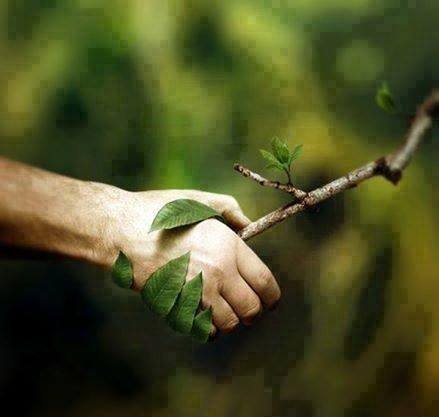 ГО Звездара
РАЗГОВАРАЋЕМО
01
ФИЗИЧКА АКТИВНОСТ
02
СВЕТСКА ЗДРАВСТВЕНА ОРГАНИЗАЦИЈА
Зашто је важна?
Која?
Колико?
Препоруке
03
04
ПЛОГИНГ
ПОКРЕНИМО СЕ
Шта је плогинг?
Која су правила?
Како да се укључимо?
Како да организујемо?
ГО Звездара
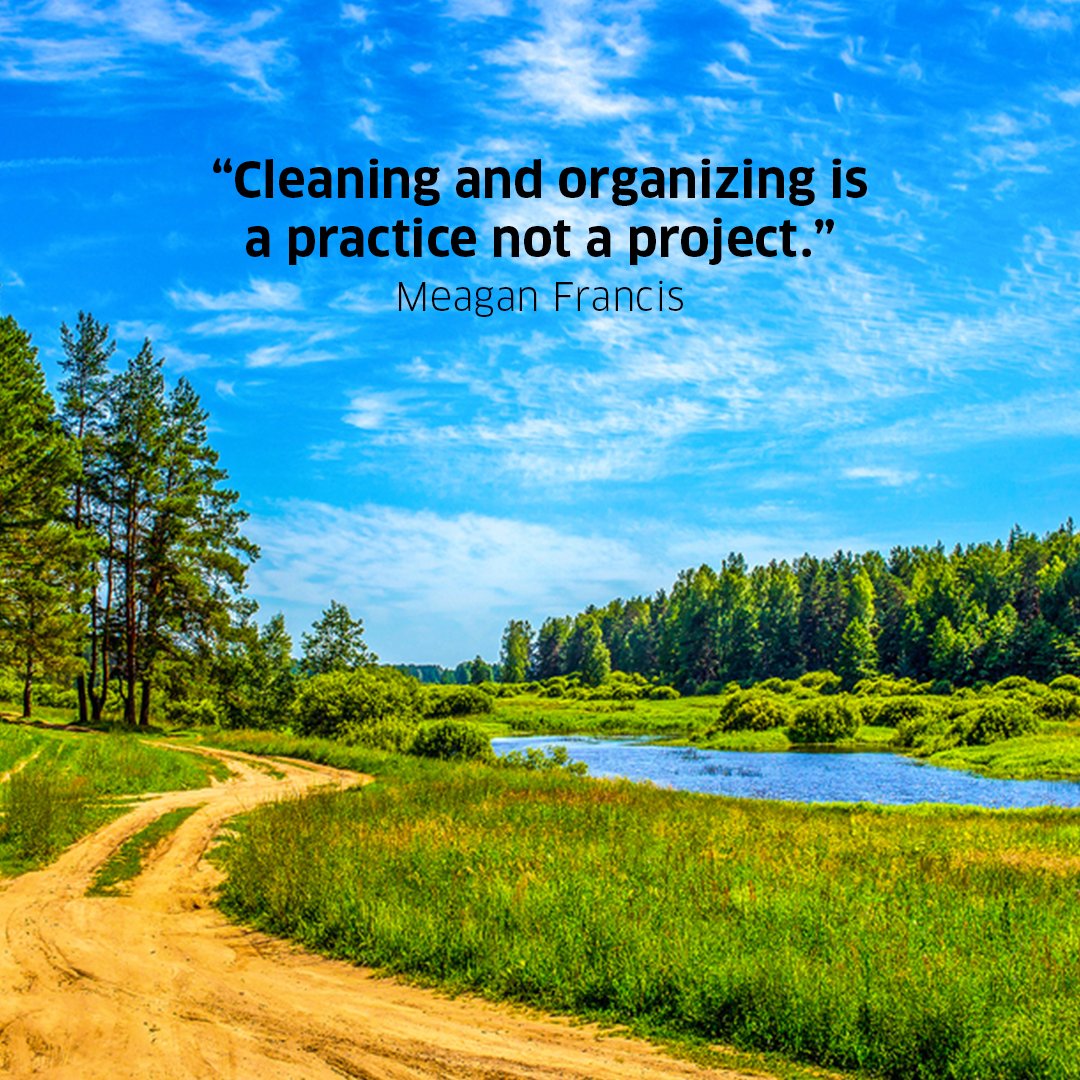 БРИГА О ЗДРАВЉУ И
БРИГА О ЖИВОТНОЈ СРЕДИНИ

ЈЕ СТИЛ ЖИВОТА

НИЈЕ ПРОЈЕКАТ
ГО Звездара
01
ФИЗИЧКА АКТИВНОСТ
Добробити?
ДА ЧУЈЕМО ВАС
ГО Звездара
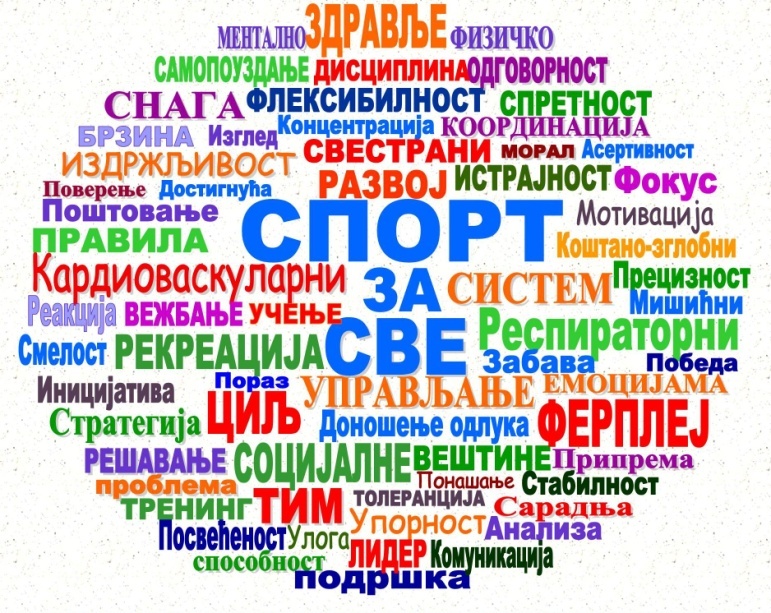 ГО Звездара
02
СВЕТСКА ЗДРАВСТВЕНА ОРГАНИЗАЦИЈА
Да ли вежбамо довољно??
ПРЕДЛОЗИ?
ГО Звездара
КЉУЧНЕ ЧИЊЕНИЦЕ
ЗАСНОВАНЕ НА ИСТРАЖИВАЊИМА
Побољшава опште благостање
Превенција и управљање незаразним болестима
Обезбеђује здрав раст и развој младих људи
Побољшава размишљање, учење и вештине расуђивања
Смањује симптоме депресије и анксиозности
ПРЕПОРУКЕ ЗА МЛАДЕ
Најмање 60 минута дневно умереног до снажног интензитета, углавном аеробне, физичке активности, током недеље.
Аеробне активности снажног интензитета, као и оне које јачају мишиће и кости, најмање 3 дана у недељи.
Više od 80% svetske populacije adolescenata je nedovoljno fizički aktivno
03
PLOGGING
Нови покрет у фитнесу.
Настао у Шведској.
Вежбање и очување животне средине
ЧИЊЕНИЦЕ
Више од 270 милиона тона пластике се произведе широм света сваке године

Око 8 милиона тона (3% годишњег пластичног отпада) заврши у океанима.

Утицај пластике на екосистеме и дивље животиње је поражавајући.
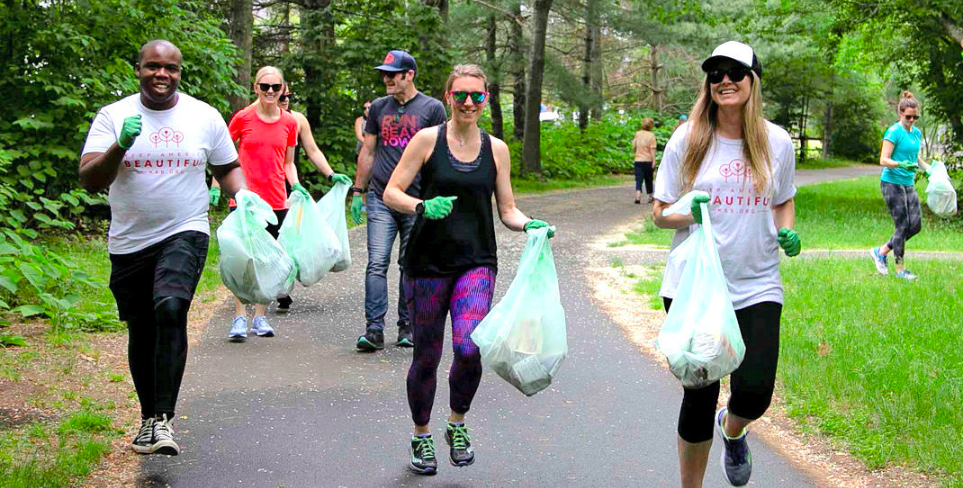 ГО Звездара
Швеђани су се досетили,
а остали прихватили:
да  се рекреирају и тако допринесу чистој животној средини.

На шведском “покупити”
‘Plocka upp’, 
+
   jogging 
PLOGGING 

Овај покрет се појавио 2016. године и проширио се на цео свет.

Наше мало, за окружење и нашу будућност је много!
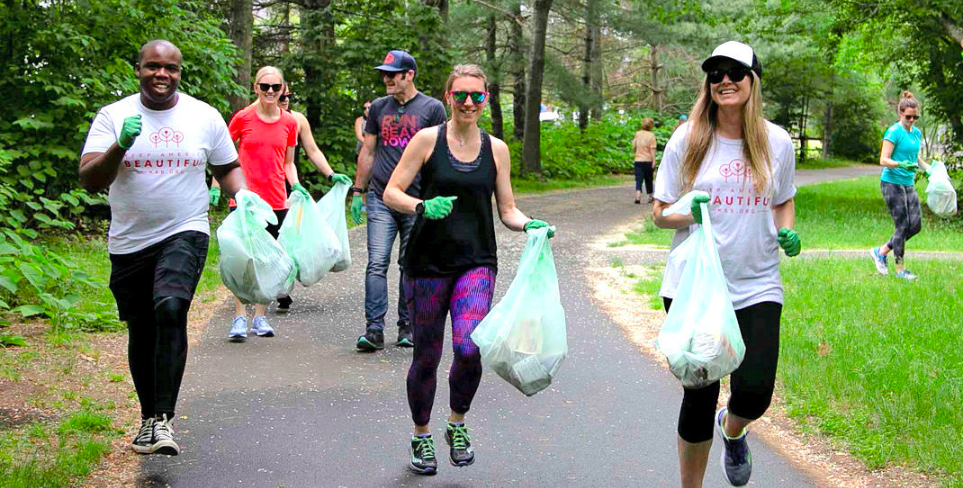 ГО Звездара
ГДЕ СМО ТУ МИ?
Јесмо ли задовољни својим окружењем?
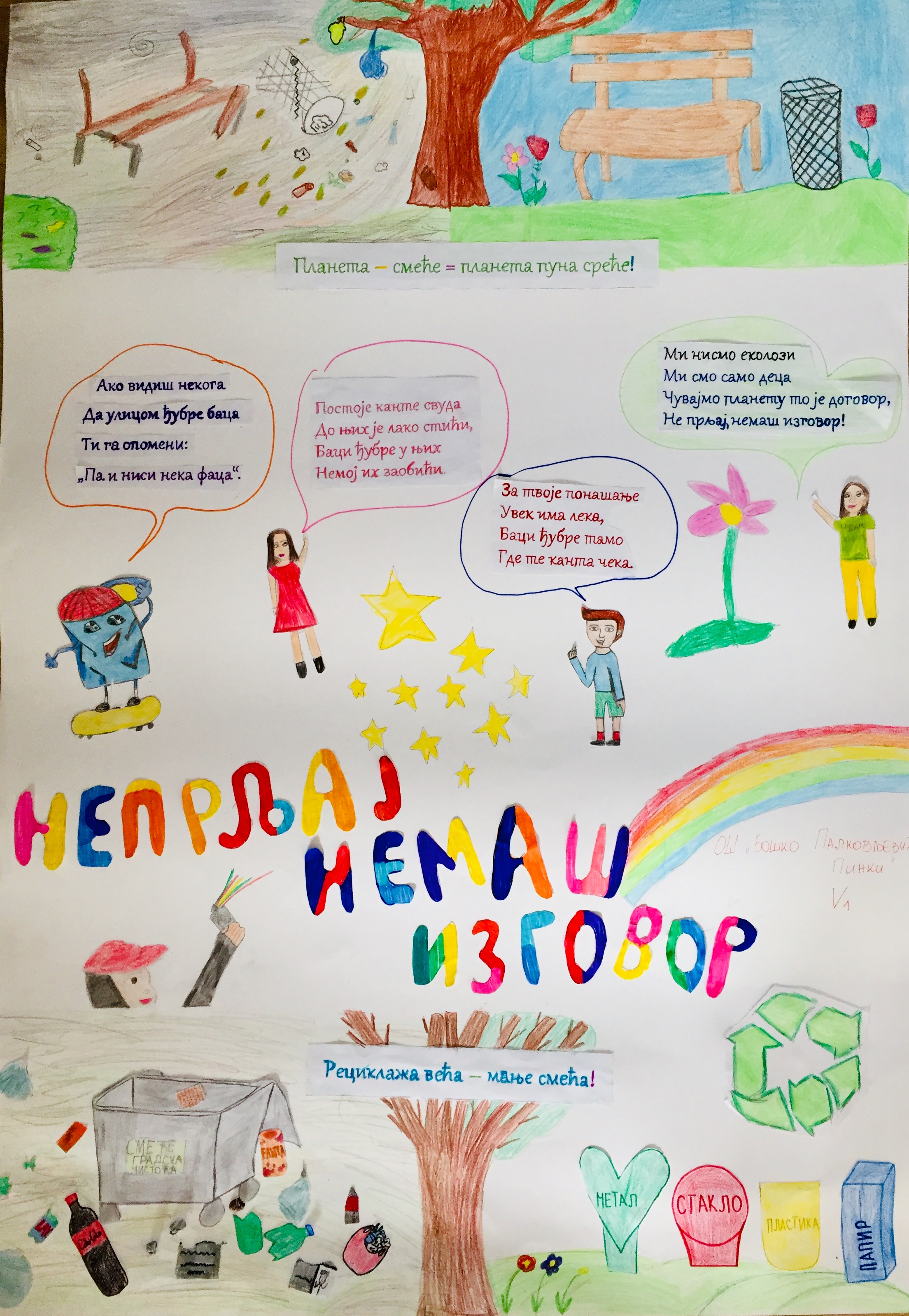 Могу ли комунална предузећа сама?
Шта можемо?
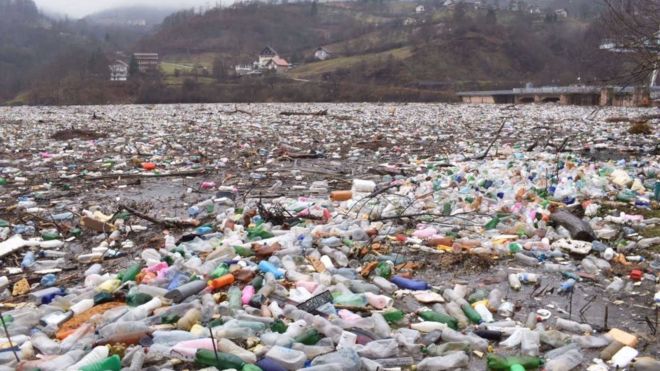 ГО Звездара
ШТА НАМ ТРЕБА ЗА ПЛОГИНГ?

Опрема за трчање, заштитне рукавице и кесе за отпатке.
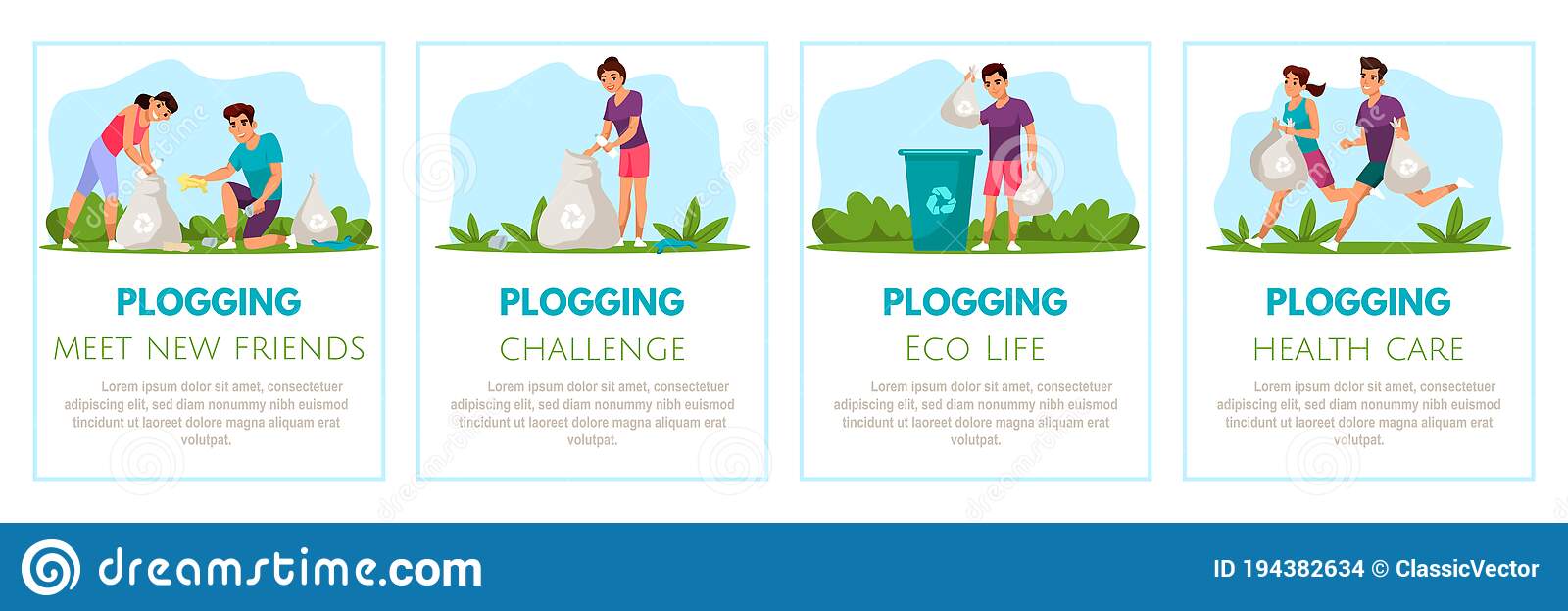 ШТА ДОБИЈАМО ОД ПЛОГИНГА?

Држи заједницу на окупу – сви имају исти циљ

Више времена ћемо проводити напољу

Бићемо више мотивисани да вежбамо

Даје нам осећај да смо корисни

И све оне добробити за физичко и ментално здравље од бављења спортом
ГО Звездара
04
ХАЈДЕ ДА...
Се покренемо...
Промовишемо понашање...
Изградимо културу...
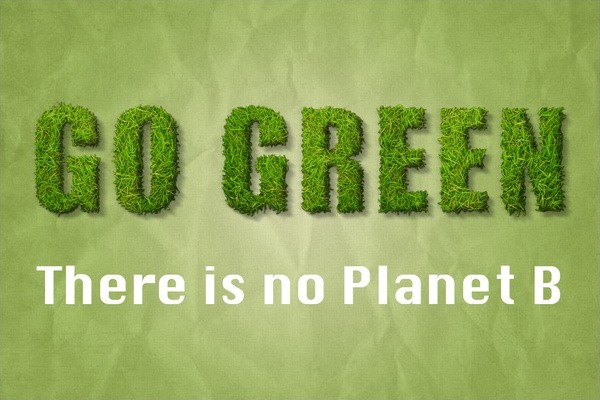 ГО Звездара
Тражите истомишљенике
Информишите
Заговарајте
БУДИ ИН
УКЉУЧИ СЕ
У ПЛОГИНГ!
ПРОШИРИТЕ
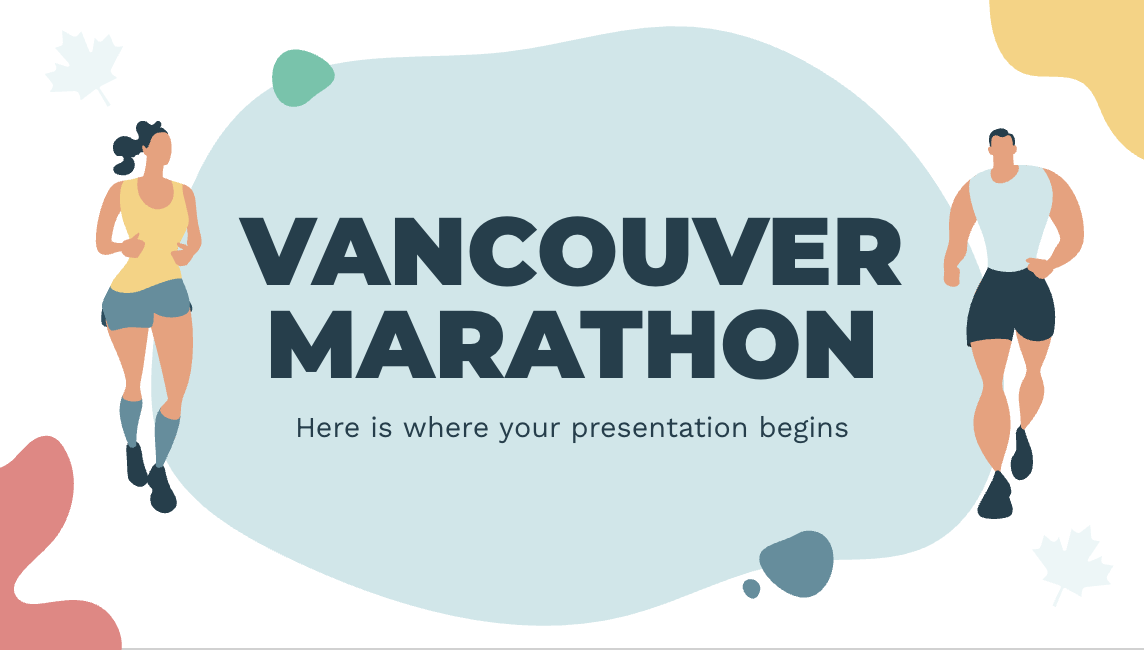 ИНСПИРИШИТЕ,


ИСПЛАНИРАЈТЕ


ПРОМОВИШИТЕ
Место, време, ко ће доћи, рукавице, кесе, безбедност, где са отпадом, партнери, донатори, прославите успех
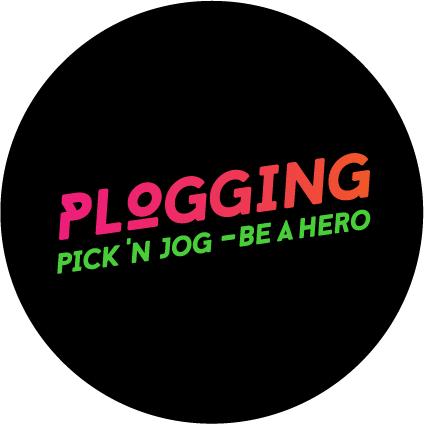 напишите упутство
плакат, флајер, сајт, друштвене мреже, састанци, трибине, вршњачка едукација
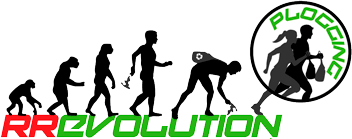 ГО Звездара
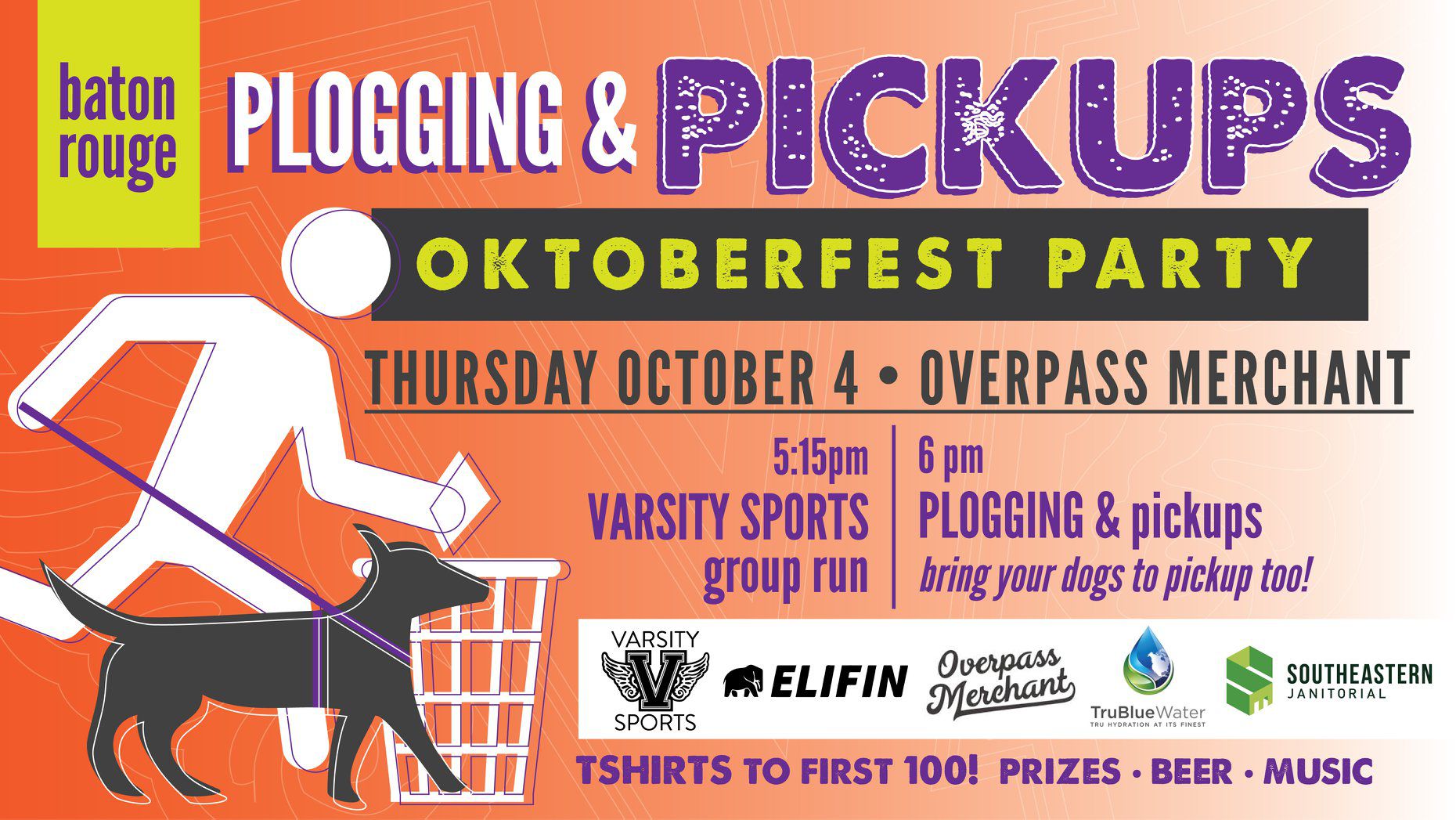 ГО Звездара
БЕЗБЕДНОСТ НА ПРВОМ МЕСТУ
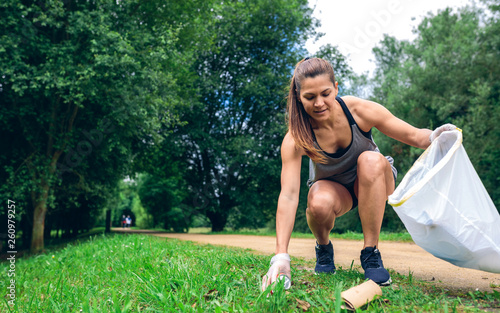 РУКАВИЦЕ

КЕСЕ ЗА ОДЛАГАЊЕ ОТПАДА

АКО ЈЕ БЛИЗУ САОБРАЋАЈНИЦА, ПОСЕБАН ОПРЕЗ!

ПЛАСТИЧНЕ ФЛАШЕ, КЕСЕ, ХАРТИЈА...


НИКАКО: ОШТРЕ ПРЕДМЕТЕ, ИГЛЕ, ЛЕКОВЕ, 
ОПАСНЕ МАТЕРИЈЕ И СЛИЧНО
ПОМАГАЛА ЗА СКУПЉАЊЕ ОТПАДА
ПОЗОВИТЕ НАС ЗА ПОДРШКУ
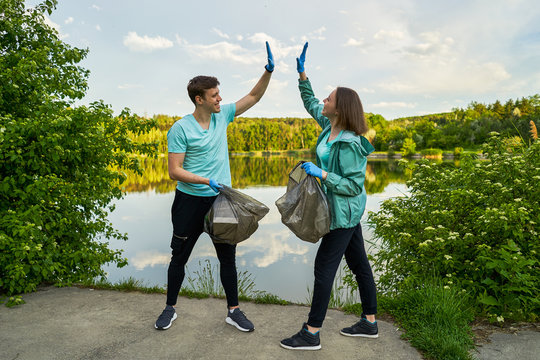 ХВАЛА НА ПАЖЊИ!